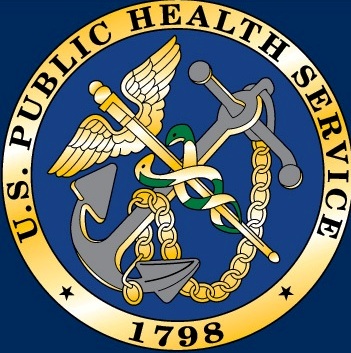 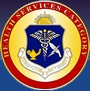 Category IV: Professional Affiliation and Accreditation
1
Section I: Overview of Healthcare Administrators
2
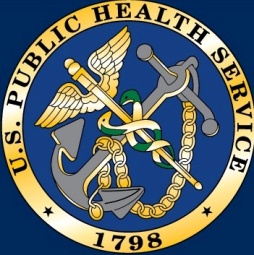 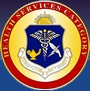 Purpose
To educate officers on the various organizations that can assist in developing their healthcare administrator skills.  These organizations also serve as venues for networking and establishing relationships that can guide an officer’s next career move during his time in the Commissioned Corps careers.
3
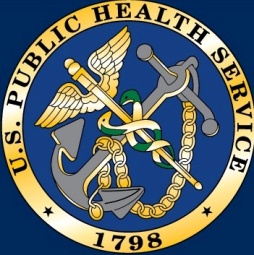 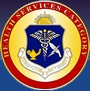 Purpose (con’t)
In addition to providing information on possible certifications and fellowships one can obtain while being a member of these various groups and associations, this section also provide information on accredited healthcare administrator programs and career opportunities in this field. While the information contain in this section is not an exhaustive list.
4
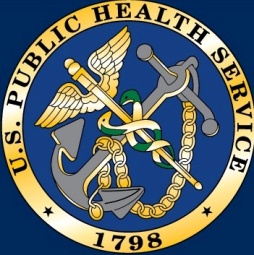 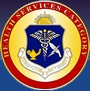 Introduction
Often when seeking entrance into the field of health, individuals readily identify with clinical professions known to impact the health of individuals.  These professions include positions in nursing, medicine and pharmacy, and focus on providing direct care and services to the community.  Many do not realize, however, that the allied health professions, which include health care administrators, play a vital role in healthcare delivery as well.  These professions represent both clinical (i.e., dieticians, physician assistants) and non-clinical (i.e., healthcare administration) providers who work as part of the health care team in order to address patient needs.
5
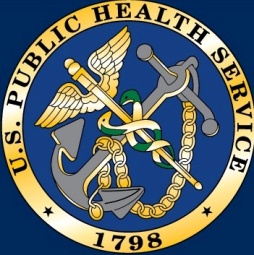 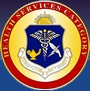 Introduction (con’t)
There is now a movement to integrate primary care with that of public health and increase the workforce to include more allied professions in an effort to restructure the healthcare delivery system from one focused on treatment to a system which promotes prevention.  As this movement evolves, healthcare administrators will be needed to provide leadership in management and oversight of hospitals, community health centers, and clinics serving the American public in the neediest communities.
6
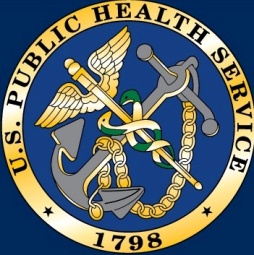 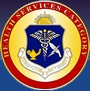 What is a Healthcare administrator?
healthcare service managers
leaders in the healthcare industry 
hold executive positions in:
 hospitals
medical groups
pharmaceutical companies
care management organizations and other health systems
7
[Speaker Notes: Additional notes: 
Individuals in these positions are often in charge of monitoring budgets, managing staff, overseeing facility services, and building relationships with similar organizations in their community.  Many individuals pursue careers in this field as a means of channeling their passion for healthcare delivery without the need to be a clinician in a medical practice.]
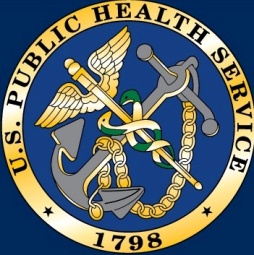 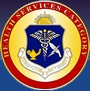 What type of degree is needed for Healthcare administrators?
B.S. or B.A. in any field of study ranging from healthcare management and business, to public health or any other filed in the allied professions. 
master’s degree in public health
master’s in business with a concentration in health services management  
Some of the degrees offered for this field are: MBA, MHA, MHM, MPA, MPH, MSc., MHSc., etc.
8
[Speaker Notes: Additional notes: 

To learn more about accredited programs in health services management, please visit Association of University Programs in Health Administration (AUPHA)  at www.aupha.org.  You can also reads more about accredited degree programs in this category under the Accredited Healthcare Administration Program section.]
Section II: Accredited Healthcare Administration Programs
9
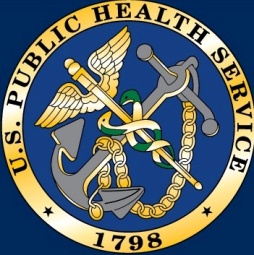 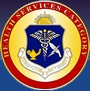 Overview
This section contains websites and search engines for traditional and online graduate programs in Health Administration, as well as scholarships and fellowships/post-graduate opportunities.  This list is not exhaustive but provides the user with adequate information to begin the search for an advanced degree.
10
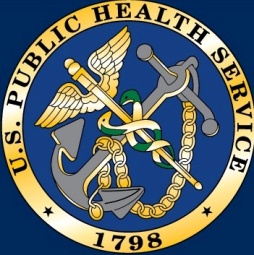 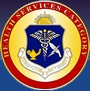 Programs
As a Corps officer it is always important to maintain your expertise in your field and specialty area(s).  This is often accomplished by attending conferences where you can acquire CEUs for the workshops you attend.  Additionally, many officers seek to expand their knowledge by seeking another degree in a field that will expand their career opportunities or even allow them to gain skills in a new area that benefits both them and the Commissioned Corps mission. There are many colleges and universities that one can attend in order to gain an additional degree.  Below is a list of those colleges and universities that offer degree program for the health care administrator:
11
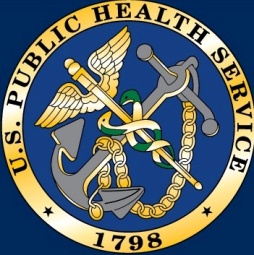 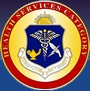 Best Graduate Schools
Grad Schools (US News Rankings and Reviews): http://grad-schools.usnews.rankingsandreviews.com/best-graduate-schools/top-health-schools/healthcare-management-rankings
Super Scholar: http://www.superscholar.org/top-online-healthcare-administration-schools/
Healthcare Administration Careers: http://healthcareadministrationsite.com/healthcare-administration-schools/
Healthcare Administration Degree Programs (Top 10 online programs): http://www.healthcare-administration-degree.net/best/online/
Manage My Practice (Online Healthcare Administration Programs): http://managemypractice.com/top-5-online-healthcare-administration-programs-guest-author-joy-paley-lists-her-picks/
12
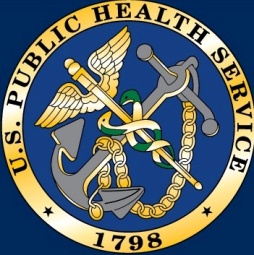 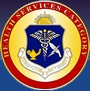 Search Engines for Health Administration Programs
Master of Health Administration: http://masterofhealthadministration.com/
Association of University Programs in Health Administration (AUPHA): http://www.aupha.org/custom/directory/
Commission of Accreditation of Healthcare Management Education: http://www.cahme.org/dbapp2/program_search.php
Compare Top Schools: http://www.comparetopschools.com/health-administration/default9.aspx?&affiliate_code=cts_gs_health_admin&subid=%2Bhealth%20%2Bcare%20%2Badministration%20%2Bprograms+b+c++g+3t3+34164157064&mkwid=s5ozm5c8d_dc&pcrid=34164157064&pkw=%2Bhealth%20%2Bcare%20%2Badministration%20%2Bprograms&pmt=b&gclid=CLm4_NCm2rgCFdKj4AodExMAzw
Find the Best (Compare Health Services Administration accredited college programs): http://college-accreditation.findthedata.org/d/b/Health-Services-Administration
Healthcare Builder: http://www.healthcarebuilder.com/health_care_administrator.htm
Health Administration Degrees: http://www.healthadministrationdegrees.com/programs-by-state/
13
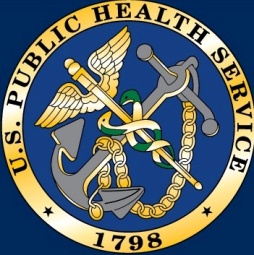 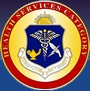 Post Graduate Opportunities
American College of Healthcare Executives: http://www.ache.org/postgrad/print_detail.cfm
United States Department of Veterans Affairs: https://www.vacareers.va.gov/students-trainees/administrative.asp
Centers for Disease Control and Prevention: http://www.cdc.gov/fellowships/
Kaiser: http://www.kaiseredu.org/fellowships-and-internships.aspx
14
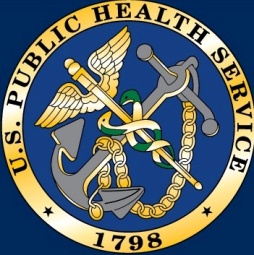 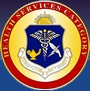 Apps and Online Training
Awesome Apps:
Solve the Outbreak App (CDC): https://itunes.apple.com/us/app/solve-the-outbreak/id592485067
FEMA Smartphone App: http://www.fema.gov/smartphone‐app
 
Online Training:  
University of North Carolina Center for Public Health & Preparedness: http://cphp.sph.unc.edu/training/index.php
http://training.fema.gov/IS/
http://www.chds.us/?special/info&pgm=Noncredit

Website:  https://www.train.org/DesktopShell.aspx
http://www.jhsph.edu/preparedness/training/online/index.html
 
 
Classroom Training:
The Application of Transformational Leadership Skills in Achieving Health and Safety Excellence
March 28 Boston, MA https://ccpe.sph.harvard.edu/register.cfm?CSID=LMS_SP0313
15
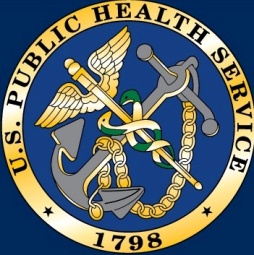 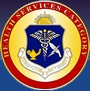 Online Training (cont.)
FREE Online Courses in Homeland Security - Naval Postgrad School 
http://www.chds.us/?special/info&pgm=Noncredit 
 
The Naval Postgraduate School Center for Homeland Defense and Security offers  non-credit, self-study courses online. These courses are developed by the NPS CHDS teaching faculty and are derived from course content (lecture material and  course readings) from the Center's homeland security master's degree curriculum.   The courses, offered at no cost, are designed for homeland defense and security professionals who wish to enhance their understanding of key homeland security concepts and require the flexibility of self-paced instruction. NPS does not provide graduate credit for the courses; however, participants are encouraged to check with their professional associations regarding continuing education units/credits. Upon completing each course, participants can download a record  of completion.
16
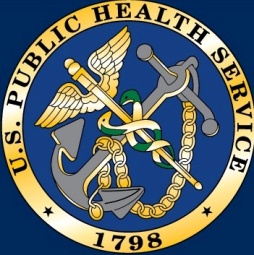 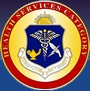 Scholarships
Funding your education can be an overwhelming process.  Once of the benefits of being an officer is the ability to access the GI Bill (Montgomery or Post 911) to fund all or part of your education.  Below is information about understanding the GI Bill as well as a list of other sources where an officer can obtain financial assistance in achieving your educational goals.
GI Bill: http://www.gibill.va.gov/
Scholarship search engines: 
Fastweb: http://edu.fastweb.com/v/p_reg/flow/?utm_source=fwppc&utm_medium=sGU9A1J4u&utm_content=15929517483&utm_campaign=google_SEM_RegFlow_General_US&dtp=+scholarships_b&gclid=CIqQg5S57LgCFcuf4AodlhUANg
Public Health - Scholarships, Fellowships, Career Training Programs, and Postdoctoral Awards: http://fatomei.com/public-health-scholarships.html
McNair Scholars: http://mcnairscholars.com/funding/
American Public Health Association: http://www.apha.org/membergroups/students/committees/APHASA_PHSO_Scholarships.htm
Society of Public Health Education: http://www.sophe.org/Awards_scholarships.cfm
17
Section III: Career Opportunities
18
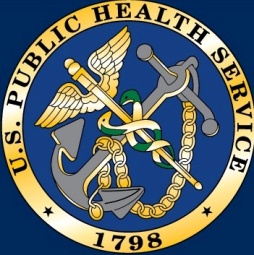 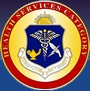 Career Opportunities
The healthcare industry seeks out talented and bright individuals to help manage some of the top organizations in this area.  Once you have acquired the education needed to enter into this field, a window of opportunities open for you to begin or even expand your career interests.  As a member of the healthcare field, there are various positions and titles that one may hold to include:  
Chief Executive Officer (CEO)
Chief Operating Officer (COO)
Chief Medical Officer (CMO)
Chief Financial Officer (CFO)
Chief Information Officer (CIO) 	
As a health service officer (HSO) who considers himself a healthcare administrator, you are seen as a valued member of the Commissioned Corps.  These officers hold positions in many of the agencies within and outside of the Department of Health and Human Services.  They range anywhere from Public Health Analyst to …. 
1Explore Health Careers.org.  Health Administration/Management Overview.  Accessed on August 7,2013 from: http://explorehealthcareers.org/en/Field/13/Health_AdministrationManagement
19
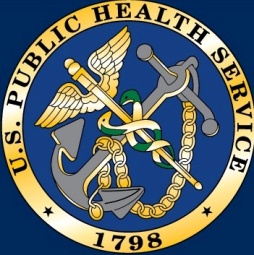 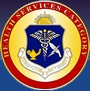 Healthcare Administrator Positions
To assist officers in understanding the various positions within the Commissioned Corps that you can hold as a healthcare administrator, we have created the following charts of common jobs/positions held by officers with this background and the agency associated with the specific position.
20
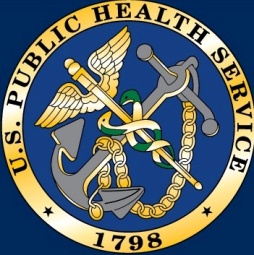 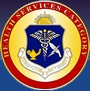 Healthcare Administrator Positions
21
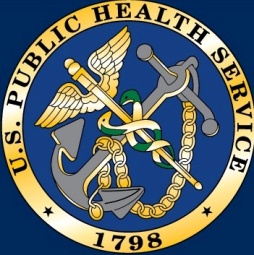 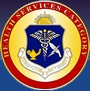 Healthcare Administrator Positions
22
Section IV: Additional Resources
23
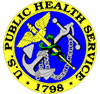 +
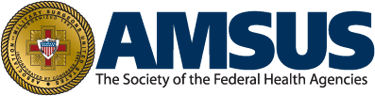 =
Opportunity
Why Get Involved with AMSUS?
Opportunity for PHS Officers to:
Engage and build professional and personal relationships
Represent the Corps among the medical services from all Uniform Services, the VA, and international leaders from services around the world!!!
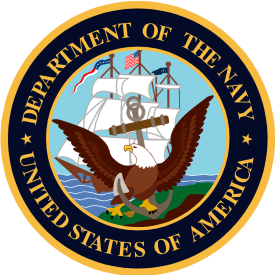 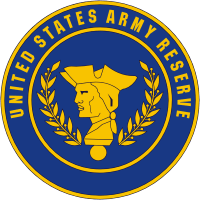 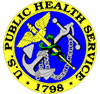 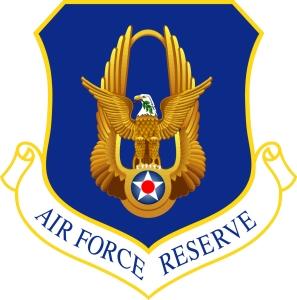 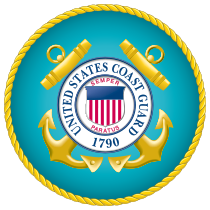 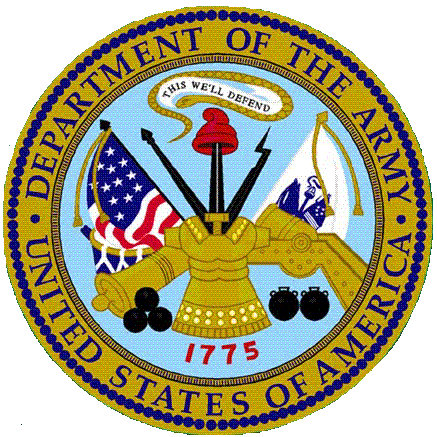 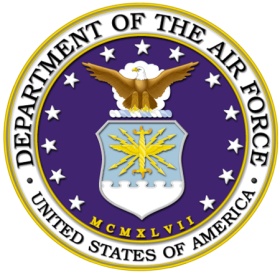 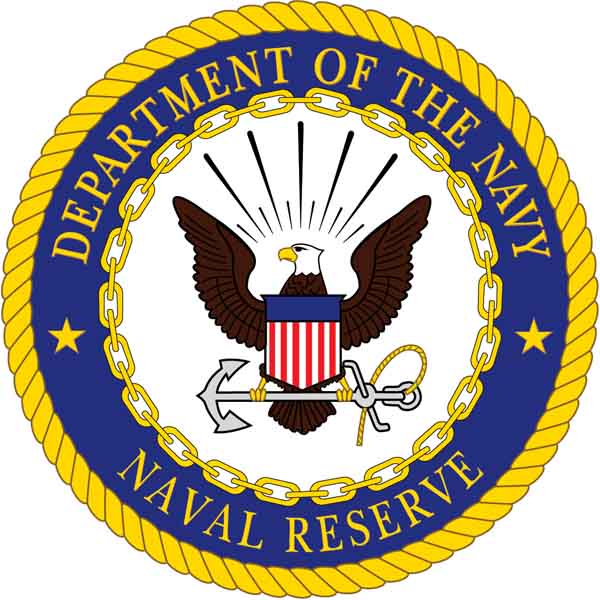 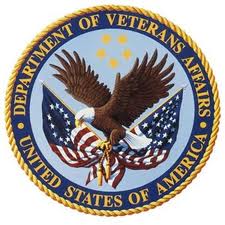 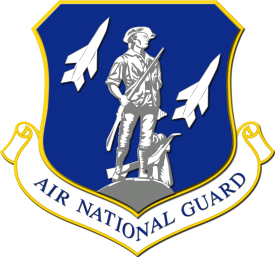 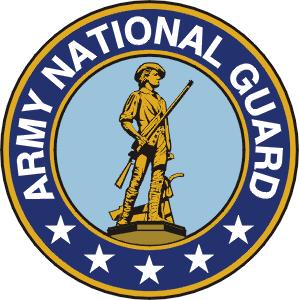 [Speaker Notes: One of the greatest opportunities for PHS officers to engage and build professional and personal relationships as well has represent the Corps among the medical services from all Uniform Services and the VA as well as many international leaders from services around the world!!!]
What is AMSUS?
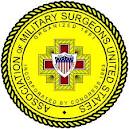 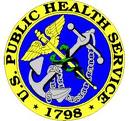 Association of Military Surgeons of the United States
Founded in 1891
Originally a membership organization for military surgeons
Represents the interests of healthcare professionals across the spectrum of patient care
[Speaker Notes: , AMSUS, the Society of the Federal Health Agencies, is the premier resource for education for military and other federal healthcare professionals. 
Represents the interests of healthcare professionals across the spectrum of patient care in the U.S. Army, U.S. Navy, U.S. Air Force, U.S. Public Health Service, Department of Veterans Affairs, U.S. Army Reserve, U.S. Navy Reserve, U.S. Air Force Reserve, Army National Guard, Air National Guard, and the Coast Guard.]
About AMSUS
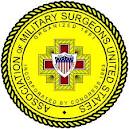 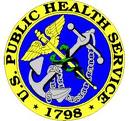 The Association of Military Surgeons of the United States 
1891  Association organized to advance the knowledge of Federal Healthcare and increase the effectiveness of its members
Act approved by Congress
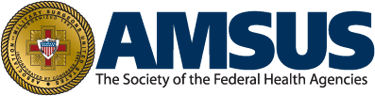 [Speaker Notes: 1903 - The organization was founded “…for the purpose of advancing military surgery, medicine, and sanitation in the medical departments of the Army, Navy, and the Marine-Hospital Service of the United States and of the militia of the different States, and to increase the efficiency of the different services by mutual association and the consideration of matters pertaining to the medico-military service of the United States in peace and war.”]
Constituent Services
The medical services from the following U.S. agencies form the constituency of the Association
U.S. Army
U.S. Army Reserve
Army National Guard
U.S. Public Health Service
Department of Veterans Affairs
U.S. Air Force
U.S. Air Force Reserve
Air National Guard
U.S. Navy
U.S. Navy Reserve
U.S. Coast Guard
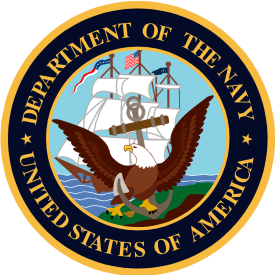 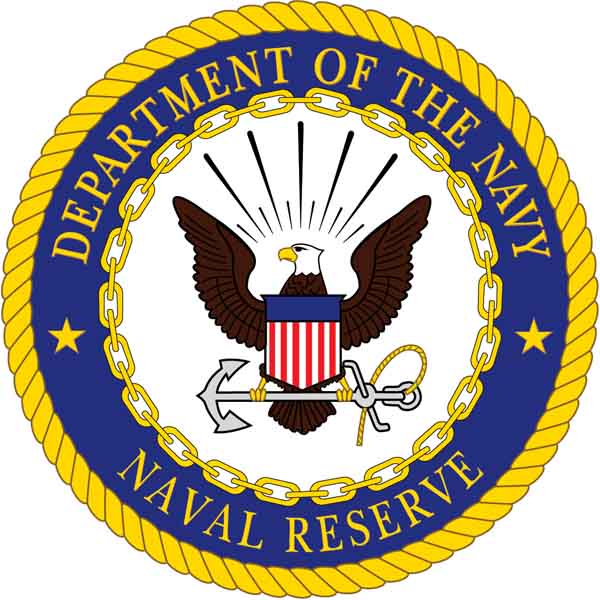 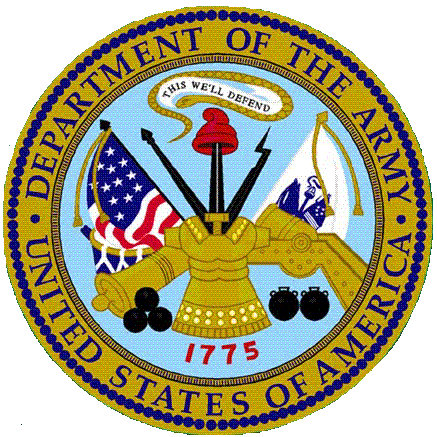 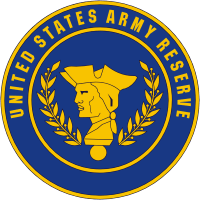 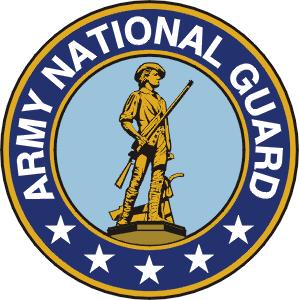 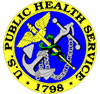 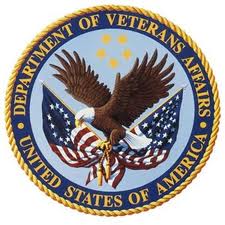 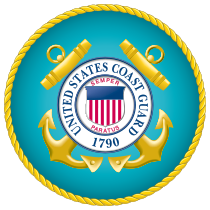 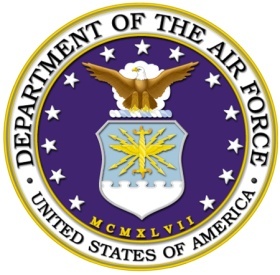 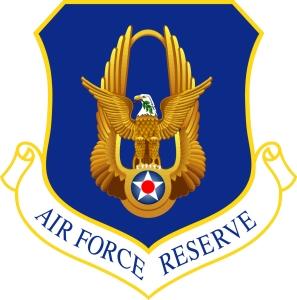 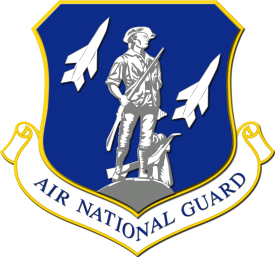 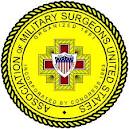 AMSUS and USPHS since the Beginnings
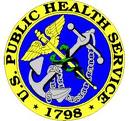 1903 - The organization was founded “…for the purpose of advancing military surgery, medicine, and sanitation in the medical departments of the Army, Navy, and the Marine-Hospital Service of the United States and of the militia of the different States, and to increase the efficiency of the different services by mutual association and the consideration of matters pertaining to the medico-military service of the United States in peace and war.”
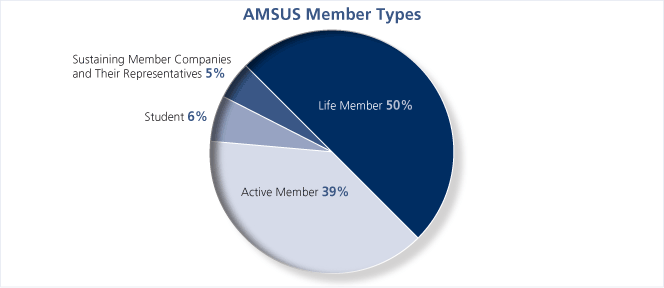 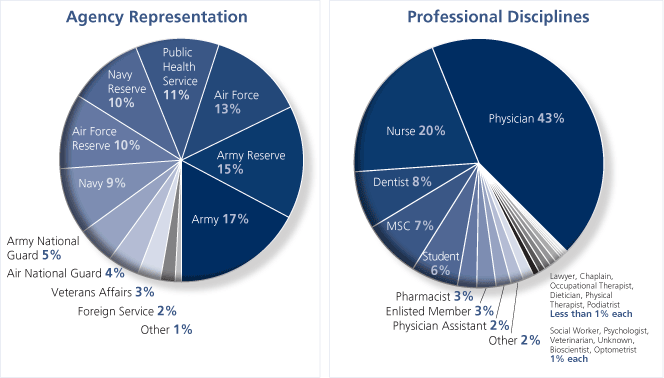 Membership Types
1. Active Members
Those who are or have served at any time as non-commissioned officers  (E-5 to E-9), as warrant officers, as commissioned officers, or civilians (GS-7 and above) in the constituent services
Officers of military medical services of other nations
Individuals who are or have been medical consultants to the Federal Medical Services
[Speaker Notes: Nearly 8,000 members strong representing all healthcare disciplines – professional, scientific, educational, and administrative]
Membership Types
2. Student Members
Students enrolled in the Health Professions Scholarship Program (HPSP) or Uniformed Services University of the Health Services (USUHS)
Reserve Officers’ Training Corps (ROTC)
Other  federally funded students
Members of the Reserve Components who are students in medical, nursing, dental, etc. school
3. Life Members – Active members who have paid dues continuously for 30 years or upon payment of the Life member dues 
4. Active Member – Pay membership dues annually
Membership Benefits
Free subscriptions to Military Medicine – official monthly publication
Quarterly AMSUS Newsletter – covering healthcare and legislative news as well as information about chapters and members
Savings on registration rates for annual meeting
Life Members only pay minimal registration fee to attend annual meeting
Free AMSUS MedInfoNow 
Reduced subscription rate to Army Times, Navy Times, Air Force Times, and Federal Times
AMSUS Annual Awards
EXECUTIVE ADVISORY COMMITTEE AWARDS
Rising Star Award
Lifetime Achievement Award
Force Health Protection Team Award

INDIVIDUAL PROFESSIONAL AWARDS
Physician Award
Dentist Award
Nursing Award
Andrew Craige Allied Health Professional Award
William Gorgas Preventative Medicine Award
Management and Administrative Award
AMSUS Annual Awards
Very Prestigious Awards selected from the very best of DoD, USPHS and VA so please nominate a deserving officer or team

FUNCTIONAL MISSION AWARDS (ORGANIZATION, TEAM, OR INDIVIDUAL)
Operational Medicine Award
Facility-based Healthcare (Hospital & Clinics) Award
Rehabilitation Award
Humanitarian Assistance Award
Research and Development Award
Training and Education Award
Medical Logistics Award
Information Technology Award

ESSAY AWARDS
Sir Henry Welcome Medal and Prize
History of Military Medicine Essay Award
AMSUS Awards Dinner Picture
118th AMSUS Annual Meeting
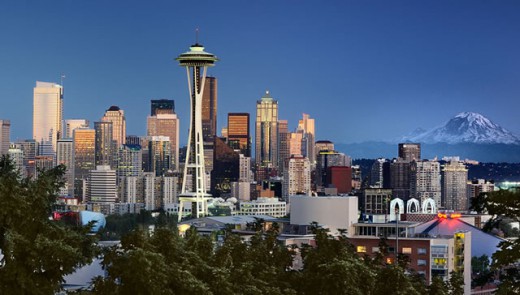 03 -08 November 2013 in Seattle, WA

“FEDERAL HEALTHCARE LEADING THE WAY: 
				A future of partnerships in excellence”	
Session topics include public health issues and initiatives among the federal health agencies; and chemical, biological and radiation surveillance
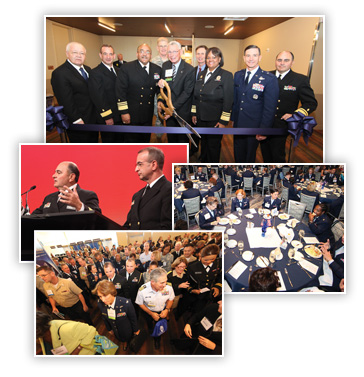 118th AMSUS Annual Meeting
Plenary and Conference Sessions

Six topic tracks
Over 250 presentations received

U.S. Public Health Service/Leadership Panel
4 presentations and a 1.5hour panel moderated by the US Surgeon General(Acting)
118th AMSUS Annual Meeting
Attendees: 
Surgeons Generals of the Army, the Navy, the Air Force, and the Public Health Service; Assistant Secretary of Defense for Health Affairs; Dept. of Veterans Affairs Under Secretary for Health; USUHS President
 Federal healthcare officers, warrant officers, non-commissioned officers (E-5 to E-9), and civilians (CS-7 and above)
Other Ex-Officio members, honorary and life members
International delegates from allied countries, including numerous foreign Surgeon Generals  
Students
Sustaining members
Commanders and Directors of major hospitals
118th AMSUS Annual Meeting
Continuation Education Credits 
Physicians
Dentists
Optometrists
Pharmacists / Pharmacy Technicians
Nurse Practitioners
Nurses
Physician Assistants
Social Workers
Others 
AMA PRA Cat I CME, AAFP, AAPA, ADA-CERP, ACHE, ACPE, ANCC, COPE, NASW, and a general certificate of attendance
USPHS Honor Guard at AMSUS
AMSUS Memories
USPHS AMSUS Category Leads 2013
Allied Health – CAPT Michael Schmoyer
	Scientists – CDR Angela Steele/ LT Yoran Grant
	Engineers – CDR Ken Fitzgerald; LT Sandy Redsteer, 
	EHO – CDR Lisa Delaney, 
	Dietitian – LTJG Christine Menna/LCDR Revondolyn Scott
Mental Health/Psychology – CAPT Scott Salvatore
Dental –LCDR Li-Kuei Hung
Federal Bureau of Prisons – CAPT George Durgin
International Committee - CAPT Rita Shapiro
Medical –CAPT Erica Schwartz; CDR Edward Chin; LCDR Rachel Idowu
MSC (Medical Service Corps) - CDR David Lau
Nursing - CDR Aileen Renolayan; CDR Michelle Arena
Optometry - LCDR Gregory Smith; CDR Barbara Cohn
Pharmacy - CDR Selena Ready; LCDR Marisol Martinez
Physician Assistant – CDR Josef Rivero; CDR Scott Klimp
Public Health/Epidemiology – LCDR Jennifer Cheng
Social Work - CDR Kristen Kelly
Therapists – CAPT Rita Shapiro; LT Ana Pereira-Sandee
Veterinarians - Sarah Babcock, DVM 
Vulnerable and Underserved Populations – RADM Dawn Wyllie; CAPT Ty Reidhead
Opportunities to Get Involved with AMSUS
Annual Meeting Planning
USPHS AMSUS Planning Committee
Plan USPHS Plenary/Leadership session
USPHS Category Representatives or co-leads
USPHS AMSUS Subcommittee Leads 
USPHS Booth Committee
USPHS Dinner/Social Committee
USPHS Public Relations Committee
AMSUS Awards Committee Member 
Serve as USPHS Representative for respective Awards Committee
Opportunities to Get Involved with AMSUS
Poster Session
Tuesday, 10 November 2013 in the Exhibition Hall of Seattle Convention Center
All poster sessions combined into one
Reception–complimentary to all registered attendees
Poster Abstracts Is Open
Submission Web site will open 1 July 2013Abstract Submission Deadline 30 August 2013

All AMSUS Poster Presenters receive complementary conference attendance
More Opportunities to Get Involved with AMSUS
Aide-de-Camp during AMSUS Conference

Tremendous mentorship opportunity for Aide-de-Camp and Flag Officer
Great opportunity to serve as Secretary and confidential assistant to an officer of Flag Rank
Assuming the duties of Administrative Officer to the Flag or dignitaries during AMSUS Conference 
Providing great opportunity to come in contact with the Flag Officer on a personal level and learn the wealth of knowledge from him or her, and to meet and speak with national and international authorities and public figures
AMSUS Aide-de-Camp Orientation
AMSUS: LOCAL TRIPS and TOURS 2011 AMSUS BAMC/SAMMC VISIT
USPHS and AMSUS
US Surgeon General serves as member of Executive Advisory Council
2012 - VADM Regina Benjamin serves as AMSUS President-Elect/First Vice President
2013 – VADM Regina Benjamin serves as AMSUS President
**As acting Surgeon General RADM Boris Lushniak assumes the title of AMSUS President 

Future 
AMSUS is going through a major reorganization and Service Hosting /Chairs along with annual numbering will cease.
Next Annual AMSUS Meeting in 2014 will be in Washington DC
2013 – USPHS CPOs serve as hosts for their respective disciplines/sister services/VA
Tremendous number of involvement opportunities left for 2013, 2014 and future years!!!
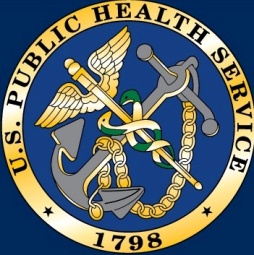 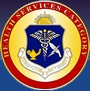 Databases
Databases 
Lexis/Nexis: Business Sources and Newspapers - Subscription access to a wide range of news, country profiles, business and company information, legal research databases, and some general medical/health and reference sources. 
PubMed: Produced by the National Library of Medicine (NLM). Covers 5,000 international journals in the fields of medicine, nursing, dentistry, veterinary medicine, health care systems, and preclinical sciences. Primary source for technical medical information. Coverage: 1966-present. Updated: Daily.


Federal Register
 Published by the Office of the Federal Register, National Archives and Records Administration (NARA), the Federal Register is the official daily publication for rules, proposed rules, and notices of Federal agencies and organizations, as well as executive orders and other presidential documents. It is updated daily by 6 a.m. and is published Monday through Friday, except Federal holidays. GPO Access contains the Federal Register volumes from 59 (1994) to the present.
Issue Table of Contents by Date
Today's Federal Register
Listserv to receive Table of Contents by email
50
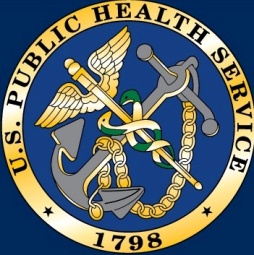 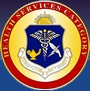 Federal Regulations
Clinical Laboratory Improvement Amendments: The Centers for Medicare and Medicaid Services (CMS) regulate quality laboratory testing. Although all clinical laboratories must be properly certified to receive Medicare or Medicaid payments, CLIA has no direct Medicare or Medicaid program responsibilities. 
Code of Federal Regulations - The codification of the general and permanent rules is published in the Federal Register by the executive departments and agencies of the Federal Government. It is divided into 50 titles that represent broad areas subject to Federal regulation. Each volume of the CFR is updated once each calendar year and is issued on a quarterly basis. See also eCFR, unofficial and updated daily.
Centers for Medicare and Medicaid Services - Features a comprehensive list of downloadable copies of proposed and final federal regulations which affect health care providers.
THOMAS - US Congress on the Internet (Library of Congress) - Includes a number of databases: House Floor Now, House Floor This Week, Bill Text Search, Bill Summary and Status, and other resources detailing all aspects of the legislative branch of government.
51
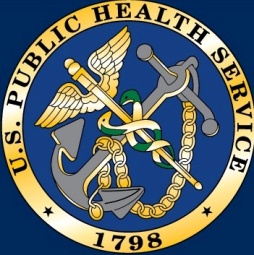 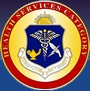 Resource Lists
American Hospital Association Resource Center - Use the search box in the upper right to access selected resource links to information on health administration and related topics.

Toolbox for Health Administration - Links to articles, information, and resources pertinent to managers and administrators working in healthcare. Find information about health economics, medical and insurance legislation, industry news, legal issues, regulatory, compliance, policy, business planning resources, human resources, careers, terminology, and more.
52
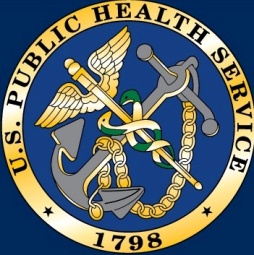 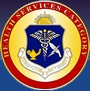 Standards
American National Standards Institute - A private, non-profit organization (501(c)3) that administers and coordinates the U.S. voluntary standardization and conformity assessment system. 
Center for Medicare and Medicaid Services: Conditions for Coverage (CfCs) and Conditions of Participation (CoPs)  that health care organizations must meet to participate in the Medicare and Medicaid programs. These standards are used to improve quality and protect the health and safety of beneficiaries. Part of cms.gov.
Centers for Disease Control (CDC) - The leading federal agency for protecting the health and safety of people at home and abroad, providing credible information to enhance health decisions, and promoting health through strong partnerships. CDC serves as the national focus for developing and applying disease prevention and control, environmental health, and health promotion and education activities designed to improve the health of the people of the United States.
Directory of Health Organizations - Produced by NIH Division of Specialized Information Services, this focuses on resources covering toxicology and environmental health, HIV/AIDS, drug and consumer product information, and disaster/emergency preparedness.
The Joint Commission (formerly the Joint Commission on Accreditation for Healthcare Organizations - JCAHO) - An independent, not-for-profit organization, The Joint Commission is the nation's predominant standards-setting and accrediting body in health care. Their website provides a comprehensive guide to help individuals learn more about the safety and quality of The Joint Commission accredited health care organizations and programs throughout the United States.
National Institute for Occupational Safety and Health (NIOSH) - Established to help assure safe and healthful working conditions for working men and women by providing research, information, education, and training in the field of occupational safety and health. Part of CDC.gov
Occupational Safety and Health Administration (OSHA) - A member agency of the Department of Labor responsible for developing and enforcing workplace safety and health regulations.
U.S. Food and Drug Administration (FDA) - Responsible for protecting the public health by assuring the safety, efficacy, and security of human and veterinary drugs, biological products, medical devices, our nation’s food supply, cosmetics, and products that emit radiation.
53
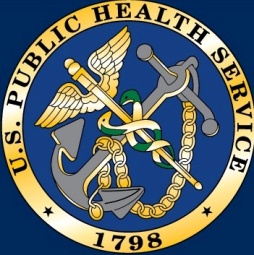 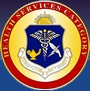 State and Federal Laws
Your State’s Medical Society Website- Site contains a membership directory, meetings information, special societies within the organization, an accreditation program for members, and a news section with health news updates, which frequently contain legislative information as it relates to healthcare.
Your State’s Department of Justice Website- This site contains information about state laws as they pertain to consumer protection, health, the do-not-call registry, citizens' rights, and the environment. The site also has a lengthy list of resources available to the public at large. 
Your State’s State Government Website - This site contains a comprehensive list of all government agencies, facts and figures about your state, and also sections specifically designed for parents, students, and visitors to your state. 
USA.gov - The United States government's official web portal serving as a gateway to US government information on the web. Users can search millions of state and federal government documents on a wide variety of topics such as: health, benefits and grants, consumer protection, and countless other pertinent topics. 
United States Census Bureau - Online portal to the most current US Census information.
54
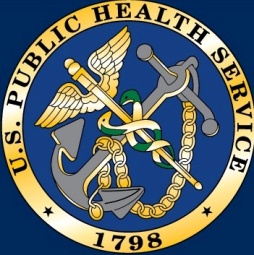 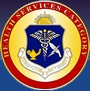 Appendix  I
         The following is a story board which exemplifies the vast areas the HSO can affiliate themselves and continue to grow

Disclaimer: 
         This list is not  exhaustive. It is provided to help you think of things you might not have considered. 
**We can incorporate the AMSUS Slides, etc***
55
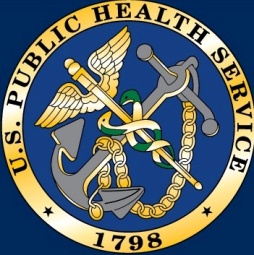 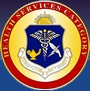 The information contained and documented here was compiled through a collaborative effort by the members of the HAPAG Professional Affiliation and Accreditation Team

Category Lead: 
LCDR Makeva Rhoden mrhoden@hrsa.gov

Team Members: 
CDR Michelle Everett/meverett@hrsa.gov
CDR Brett Maycock/ Brett.Maycock@hq.dhs.gov  
LCDR Solita Cuthrell/ solita.cuthrell@cms.hhs.gov 
LCDR Samuel Schaffzin/ Samuel.Schaffzin@cms.hhs.gov
56